La personne âgée vulnérable au centre de nos préoccupations


Docteur Hélène
Masse-Brogniart
28/05/2013
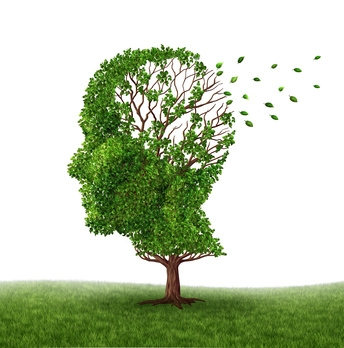 Geriatrie
Dans l’absolu, la gérontologie est la science qui étudie le vieillissement .
la gériatrie est celle qui vise à soigner les pathologies spécifiques du patient âgé.
[Speaker Notes: Court séjour gériatrique, notion de filière , réseau, globale]
Vieillesse, vieillard et vieillissement?
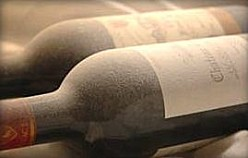 Vetus veteris :
Notion d’usure du temps 
Souvent péjoratif

La vieillesse est normale et elle précéde normalement la mort 
La vieillesse constitue un état « pathologisant » , favorisant l’apparition de maladies.
Elle s’étendrait de l’âge de 65 ans environ à la mort…
La personne âgée vulnérable
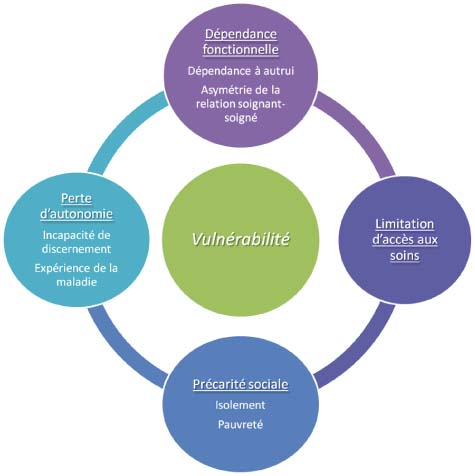 Les vieillissements
Le vieillissement réussi 
Le vieillissement usuel 
Le vieillissement avec pathologie complexe et ou handicap
Avec l’âge 
Augmentation des maladies(3 à 5)
Polymédication: ordo>7,5 ttt
Dénutrition 
Intrication fréquente du médical et du social
La gériatrie est la prise en charge de patients de plus de 65 ans qui présentent plusieurs pathologies , Généralement les patients sont dans un état de dépendance ou sont en tous cas moins autonomes que par le passé.La gériatrie est une approche globale du patient, prenant donc en compte le patient dans son entièreté.
Évaluation externe
Consultation de gériatrie
Consultation mémoire
Age > 65 ans
Toutes pathologies
Avis spécialisé
Équipe médicale et paramédicale pluridisciplinaire
Notion d’hôpital de jour
Notion de court séjour gériatrique
EMIG…
Réseau gériatrique 
filière
Age  tout âge
« démence »
Avis spécialisé
Équipe pluridisciplinaire
Labellisation de la consultation mémoire
Notion d’ESAD
Notion d’accueil de jour
[Speaker Notes: Regeca,  réseau de démence bourguignon,]
Hôpital de jour  (à venir)
nouvelle offre de soins qui permet une hospitalisation d’une journée
 avec des possibilités de réalisation d’examens paracliniques
  l’accès à des compétences multiples en un même lieu et un même moment.
 Il permet une approche complète 	globale médicale, 
	Psychologique
	sociale 
tout en limitant la durée d’hospitalisation.
d’apporter un soutien aux aidants 
 porter un regard nouveau des patients sur l’hospitalisation d’une journée du matin au soir
[Speaker Notes: Cardio, neuro, gériatre, mais aussi paramédical, CH langres]
Court séjour gériatrique (à venir
L’Unité de Court Séjour Gériatrique constitue un maillon indispensable de la filière gériatrique intra-hospitalière notamment pour les personnes âgées fragiles ayant eu recours aux Urgences. 
En particulier, il a une vocation d’y soigner les malades âgés polypathologiques  à haut risque de dépendance physique, psychique ou sociale.
 
L’Unité de Court Séjour Gériatrique accueille généralement les patients âgés de plus de 70 ans. 

L’équipe est composée d’infirmiers – d’aide soignants – de secrétaires – d’hôteliers 
Interviennent également une kinésithérapeute – une ergothérapeute – une assistante sociale-  une diététicienne et une neuropsychologue.

Le court séjour gériatrique (10 à 15lits) a pour objectif l'accueil pour raisons médico-psycho-sociales des malades polypathologiques en perte d'autonomie ou en situation de crise pour un séjour de courte durée (9 jours en moyenne).
[Speaker Notes: Equipe pluridisciplinaire]
Fonctionnement (CSG)
L’Unité de Court Séjour Gériatrique accueille des personnes âgées 
via le service des Urgences
 – l’UHCD
 – les autres services de soins de l’établissement par mutation
 – les maisons de retraite.
soit en hospitalisation programmée ou en hôpital de jour
[Speaker Notes: Gériatre réferent mutation interne]
Missions et objectifs (CSG)
-Les missions
L’évaluation médico-psycho-sociale dès l’entrée de la personne âgée
Le diagnostic et le traitement des problèmes somatiques,
La prévention de la perte d’autonomie, des risques infectieux, de l’altération de l’intégrité de peau des risques liés à l’alitement,
Le travail en réseau ville-hôpital,
– Les objectifs :
éviter certaines hospitalisations,
diminuer la durée de séjour et les complications liées à l’hospitalisation,
favoriser le maintien à domicile,
prévenir la perte d’autonomie et/ou retarder l’entrée dans la dépendance.
[Speaker Notes: Réseau ville hôpital , maintien à dom]
Activités parallèles (CSG)
Consultations gériatriques,
Consultations mémoire,
Réseau ville-hôpital
Filière gériatrique
Consultation mémoire (un peu de chiffres)
900 000 personnes présentent une démence en France
70% de MA 
La moitié après 85 ans 
330 000  cas de démence à un stade avancé  dont 150 000 nouveaux cas /an
¾ des personnes entrant en institution  ont une démence
72% des Personnes Agées bénéficiant de l’APA
0,6 % du PIB (2%en 2040)
Qu’est qu’on entend par démence?
Maladies neurodégénératives , évolutives s’installant progressivement ,continue ou en plateau.
Troubles cognitifs avec un retentissement sur les AVQ et des troubles du comportements
Troubles mnésiques (encodage…) +au moins un trouble cognitif autre( orientation praxique, gnosique, Fonction exécutives , phasiques  jugement …)
Troubles du comportement : apathie; dépression , anxiété, hallucinations, idées délirantes, euphorie, désinhibition , irritabilité, comportement moteur aberrant, troubles nocturnes et alimentaires  et sexuels(12)
AVQ : gestion de l’argent, des médicaments, des moyens de communications, de transport mais aussi habillage, la toilette, l’hygiène, les repas, les loisirs…
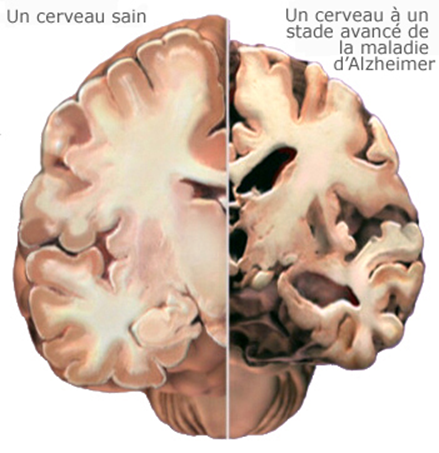 Les différents stades
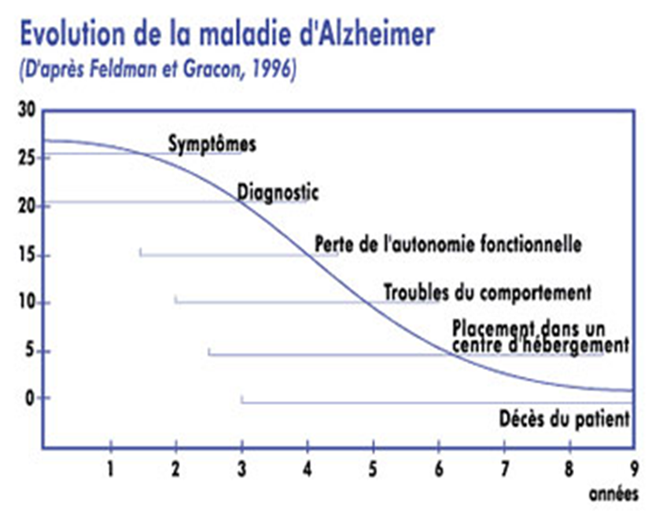 Consult mémoire
1 heure à 2 heure 30 ( a 6 mois d’un épisode aigu hospi, fracture …)
Option de gériatrie (risque de chute, statut nutritionnel, globale, iatrogénie, co morbidités) 
Avec accompagnant
Entretien : semi structuré, plaintes cognitives,histoire, plaintes comportementales, perte d’autonomie et retentisssement sur AVQ, ressenti des aidants
Les examens durant la consultations
Examen succinct neurologique(tolérance des ttt, déficit focalisé, PC)
Imagerie (IRM  scanner) examens biologiques
Les tests neuropsychologiques adaptés …
mms
Test des 5 mots de dubois
Bref
Training making test
Stroop
Grober et Buschke
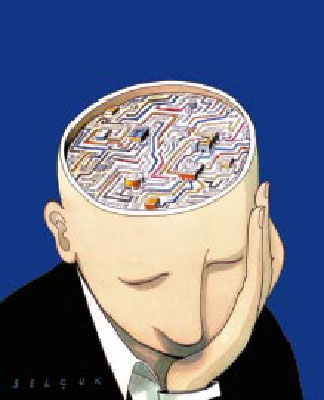 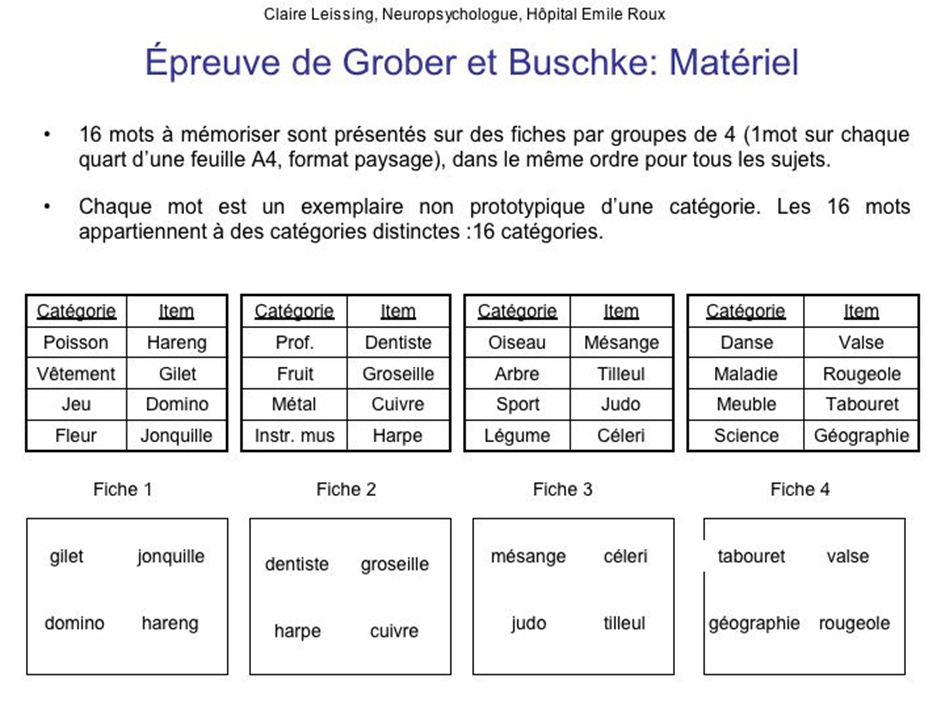 Les tests
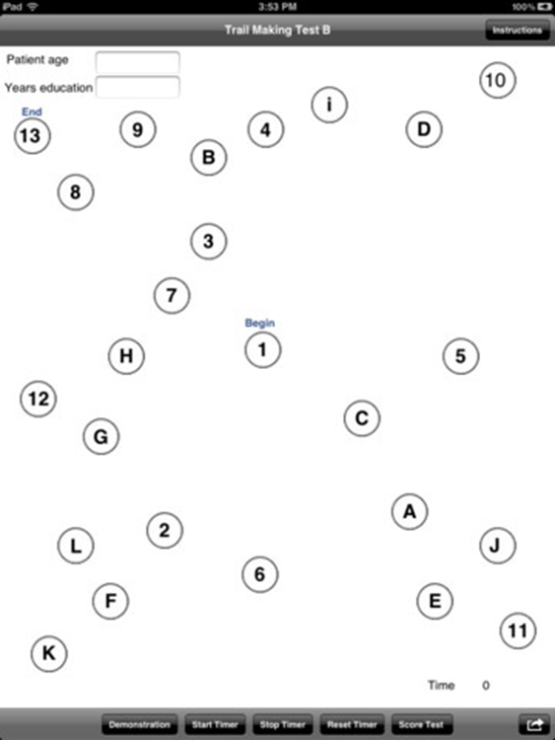 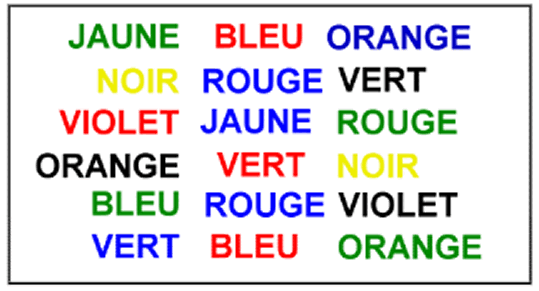 Les traitements
Les traitements médicamenteux
Les aides à domicile (APA)
Toilette
Repas surveillance des traitements
Adaptation du mobilier
Gestions des risques
L’orthophonie
kinésithérapie
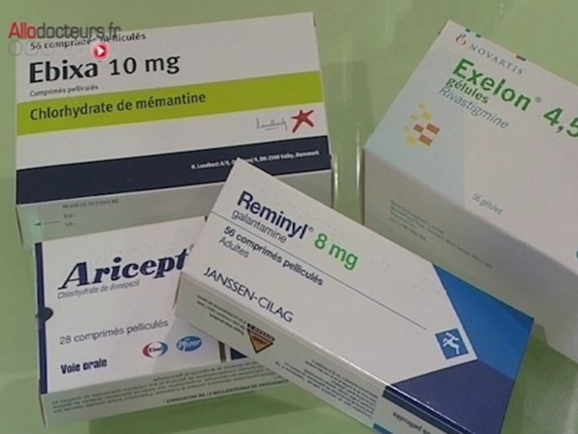 Accueil de jour
L’accueil de jour permet à des personnes atteintes de troubles neuro-dégénératifs de poursuivre leur vie à domicile dans les meilleures conditions possibles
 grâce à des activités de stimulation des capacités restantes, de valorisation . 
Il soulage également les proches, leur offre des périodes de répis afin d’être par la suite plus disponibles.
 Ces temps de prise en charge par une équipe de professionnels aident aussi les malades à maintenir un lien social.  
La prise en charge financière de l’accueil de jour peut faire partie du plan d’aide proposé dans le cadre de l’Allocation Personnalisée à l'Autonomie à domicile (A.P.A.)
L’admission en centre d’accueil de jour nécessite un diagnostic établissant les troubles neuro-dégénératifs. 
Ce diagnostic est réalisé au cours d’une consultation mémoire.
Notion de filière gériatrique (contact avec les autres  acc de jour )
Suite accueil de jour
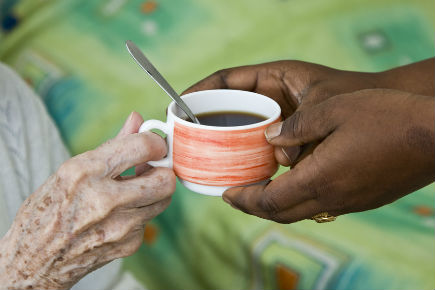 De 9h 30 à 16h 30 depuis le seuil du domicilees
Sur prescription médicale avec un diagnostic de MA ou apparenté
1à 3 séances par semaine  non pris en charge par CARSAT
Limites les troubles praxiques importants, les troubles du comportements importants et les démences sévères
Permettre un passage en institution par la suite (notion de professionnalisme, de détachement progressif ,de prendre du temps pour soi)
Accompagnement progressif des différents stades
L’arrêt est motivé par la sévérité des troubles et le fait que l’accueil de jour n’est pas une alternative au domicile, un complément du domicile
ESADéquipe spécialisée Alzheimer à domicile
Le S.S.I.A.D du Centre Hospitalier se spécialise dans la prise en charge des personnes Alzheimer (structure adossée au SSIAD)
 

Elle a pour mission de prendre en charge des personnes dont le diagnostic de la maladie d’Alzheimer ou une maladie apparentée vient d’être établi, pour des « soins de réhabilitation et d’accompagnement » sur les territoires des S.S.I.A.D  BB, langres et autre
L’équipe est composée d’une infirmière coordinatrice), des ergothérapeutes) et d’aides-soignantes spécialisées assistantes de soins en gérontologie plus un médecin responsable).

Une évaluation initiale par l’ergothérapeute permet de faire un bilan des capacités.

Des activités personnalisées sont mises en place par l’ergothérapeute et l’assistante de soins en gérontologie, afin d’améliorer ou de préserver l’autonomie de la personne Alzheimer dans les activités de la vie quotidienne : activités centrées sur la personne, activités liées à l’environnement, soutien et écoute envers les accompagnants.

Un plan de soins est établi sur 3 mois à raison de 1 à 2 interventions à domicile par semaine.

Les soins sont pris en charge par l’ARS
L’ESAD travaillera en collaboration avec les praticiens de la Consultation Mémoire, les neurologues, les gériatres, les médecins traitants du territoire et les partenaires locaux (structure d’accueil de jour, service d’aide à la personne, association Alzheimer 52…).
Filière
Filière : articuler les différentes interventions auprès d’un patient à partir d’un médecin . 
La porte d’entrée est un MG , Sp
Notion verticale
Notion d’aiguillage par un médecin 
Notion de hiérarchie(MG-> Gériatre aiguilleur
-> hospitalisation : hopital  jour; court séjour, autres services)
->dom : social, 
	aides paramédicales
	ac de jour
	ESAD
->ehpad :
Gériatrique ou mémoire?
[Speaker Notes: Déjà préexistant tt MG a son propre syst d’orientation]
Médecin  généraliste
Gériatre
réseau
Consultation Mémoire
Hôpital de jour
repis
AJA
ESAD
Consultation en ehapd( emig)
ehapd(
ehpad
Court séjour gériatrique
SSR
Réseau
Système horizontal
Porte d’entrée le patient, la famille
Coordination des acteurs de santé : 
Professionnel de santé
Aides sociales 
Services sociaux
Lien entre les médecins de ville et spécialiste*
Coordination du retour à dom après une H
Coordination d’une éventuelle hospitalisation  (CS, HJ)
Coordination autour du PPS
Interdisciplinaires
Dans un secteur géographique donné
Libre choix du patient 
Coordinateur de cas
Coordonner au sein d’une unité fonctionnelles
 Éviter les redondances
Ville –hôpital
Sanitaire et sociale
Alzheimer  PA
Favorisé une prise en charge personnalisée , PPS 
Eviter le nomadisme
Orienter
	domicile
	hôpital
	retour d’hopital
Situer le patient
	domicile
	hospitalisation 
Intégrer(mise en place et évaluation régulière de  la pertinence des aides)
Évaluer les pratiques et tendre vers une démarche de qualité
Nécessité d’outils commun, DIP
En bref 	place à la discussion					merci